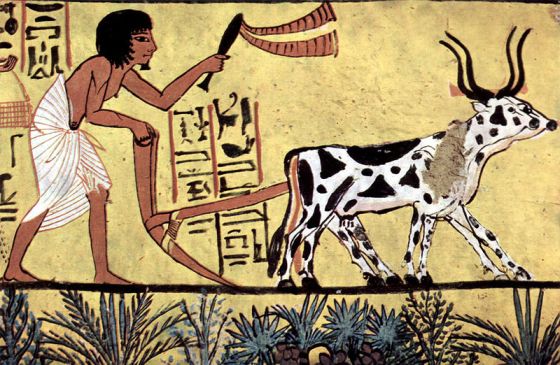 Una importante innovazione tecnologica della storia?
Che cosa è la tecnologia?
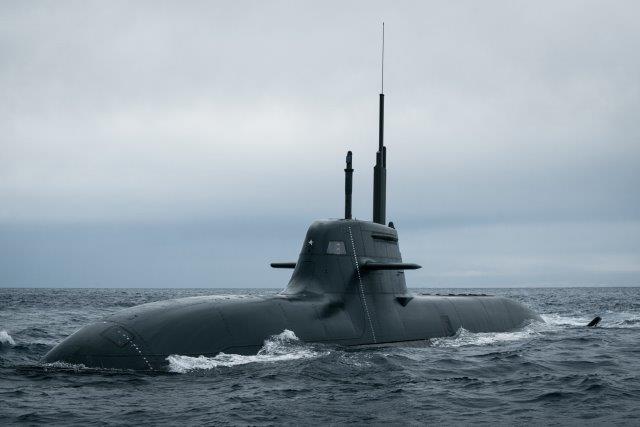 La scienza che supera i limiti dell’uomo
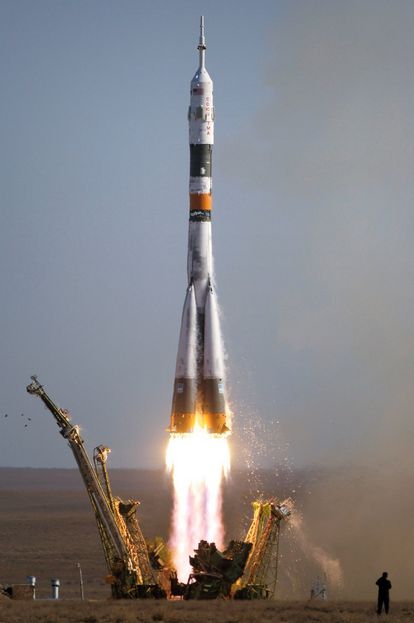 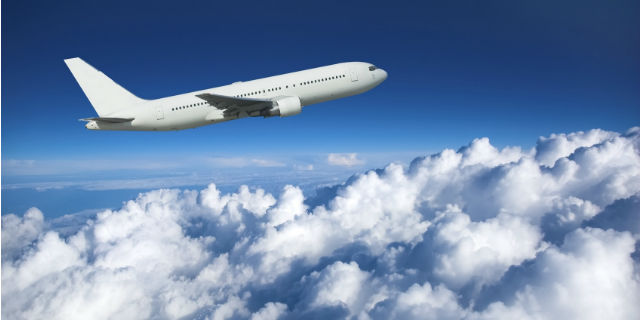 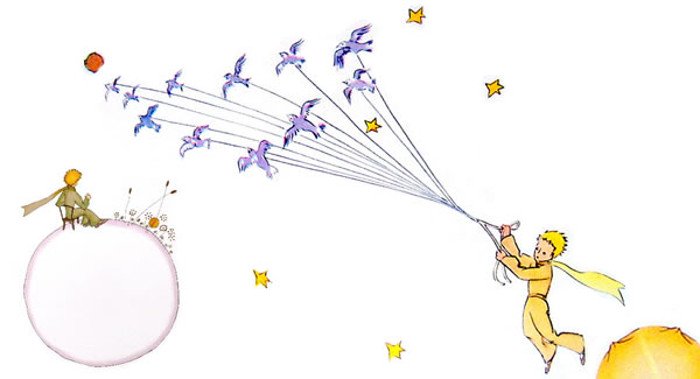 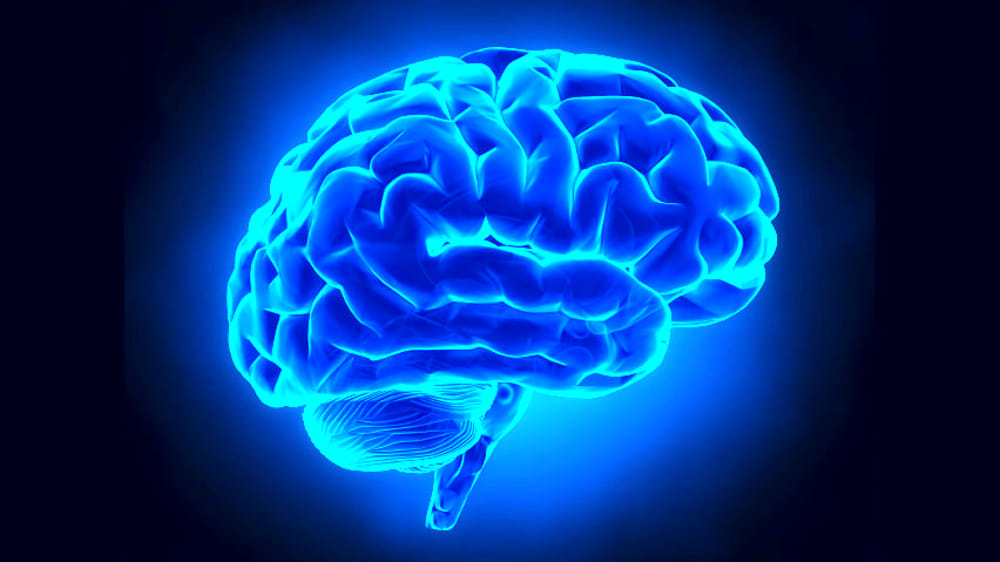 Peso: 1.500 grammi circa
Volume: 1.100-1.300 cm3
Neuroni: 100 miliardi circa

Ogni neurone crea circa 500 nuove connessioni al secondo

Tempo di costruzione: 300.000 anni
12 23 34 45 56 67 78 89 110 320 456 678 1 234 567 789 908 789 456
1 0 0 123 587 679 564 32 123 567 789 103 489 3 9 9 5 13 22 65 45 90
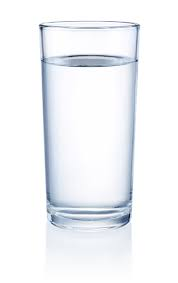 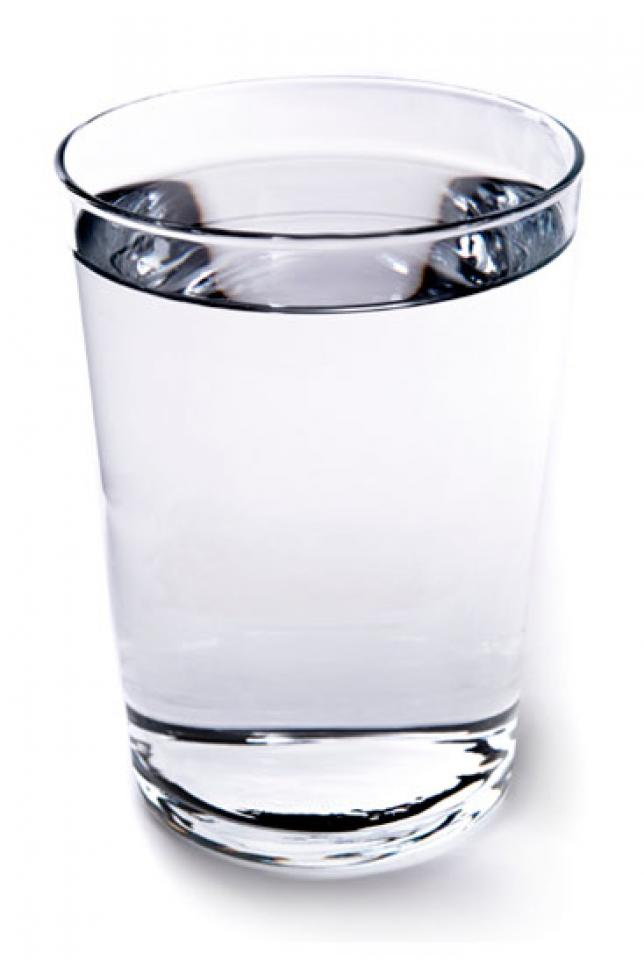 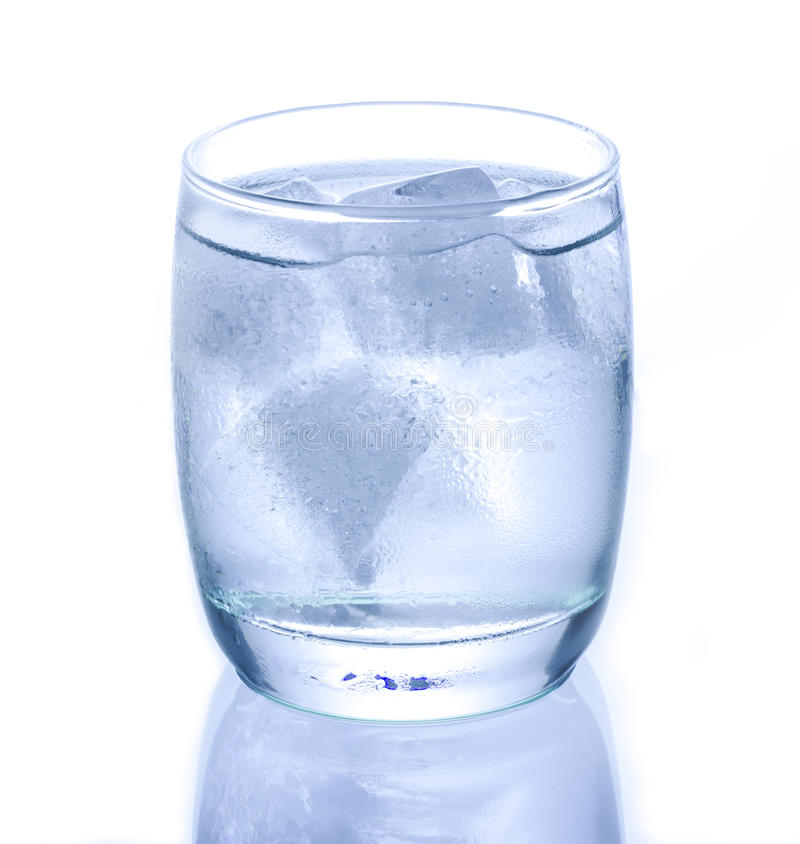 2
4
6
8
10
12
14
16
21
41
61
81
11
31
51
71
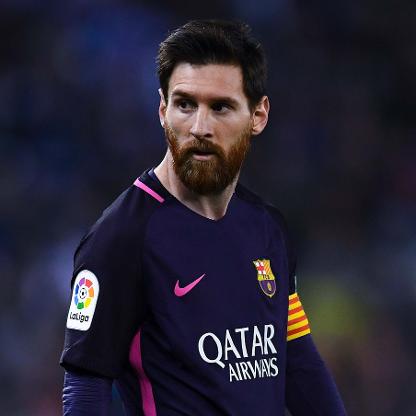 L’intelligenza artificiale lo fa
Conoscete la strada per tornare a casa vostra?
Sapreste elencare la successione di palazzi e caseggiati che incontrate ed il loro colore?
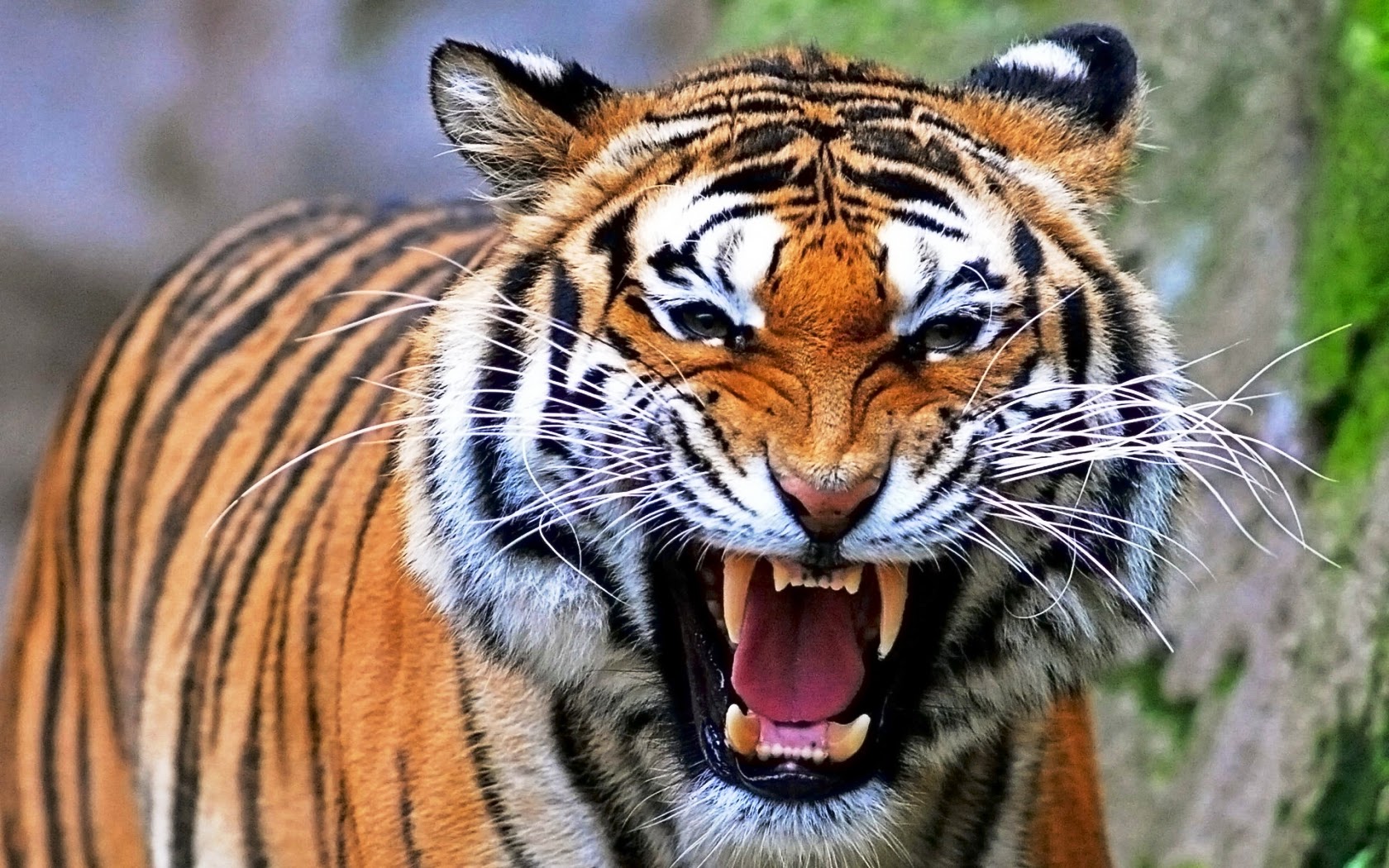 Che sensazioni vi suscita questa immagine (con una parola)?
Che sensazioni vi suscitano queste immagini (con una parola)?
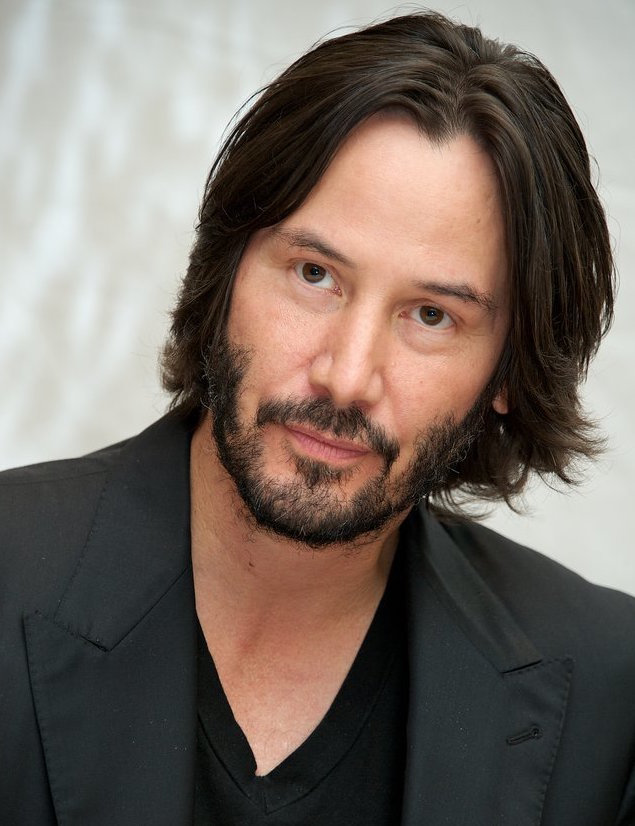 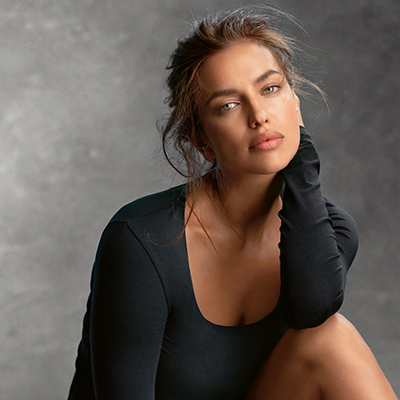 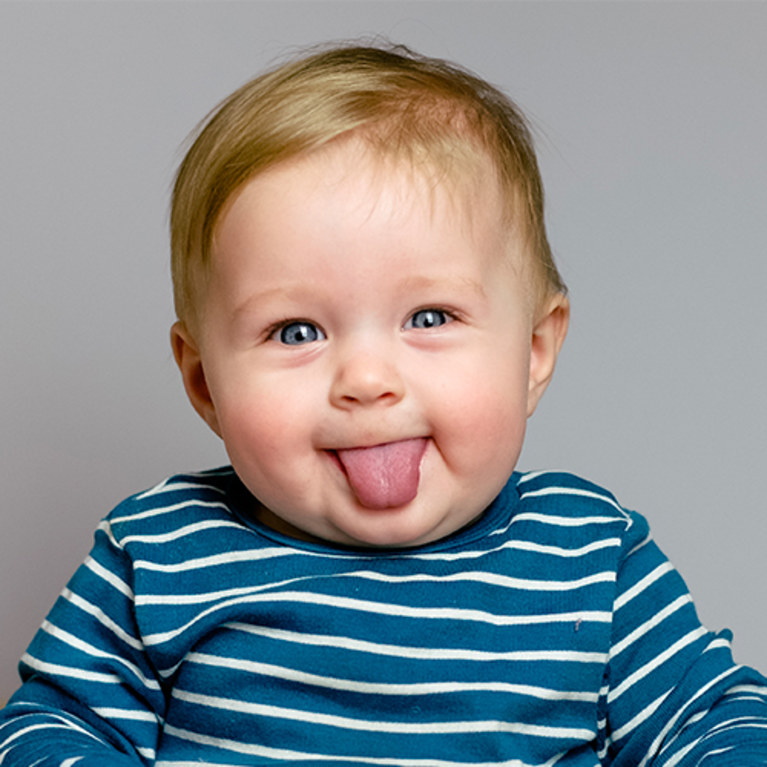 Che sensazioni vi suscita questa immagine (con una parola)?
Cosa sa fare un calcolatore
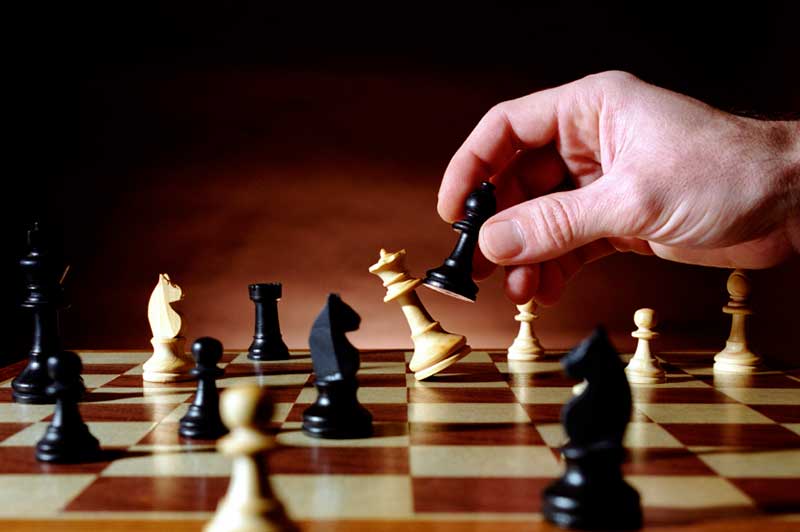 Cosa sa fare un calcolatore
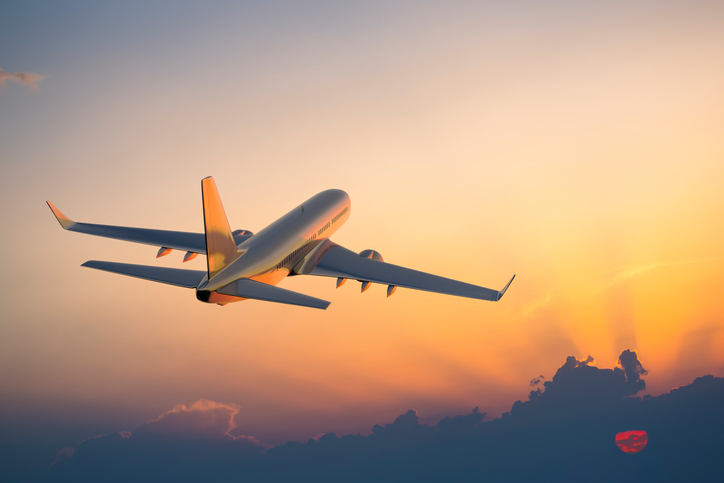 Cosa sa fare un calcolatore
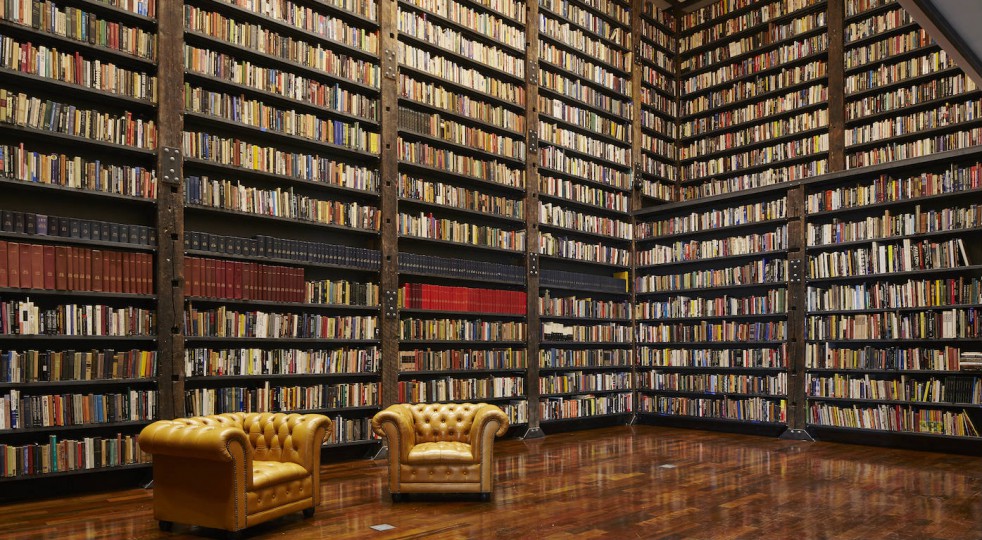 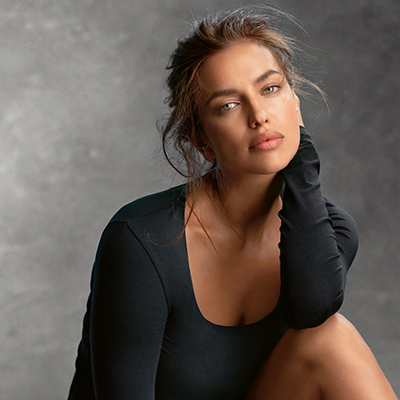 Cosa non sa fare un calcolatore
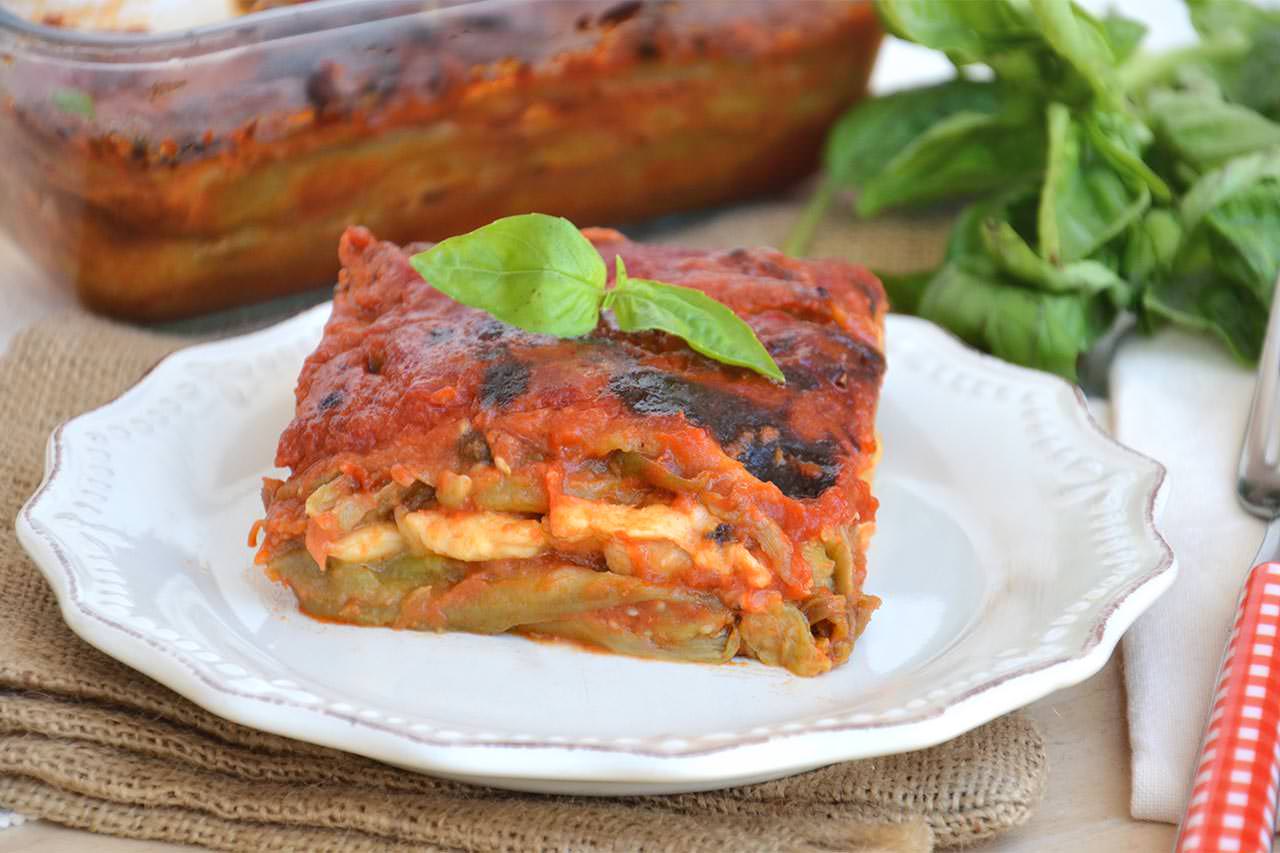 Cosa non sa fare un calcolatore
Siamo nel 1833…
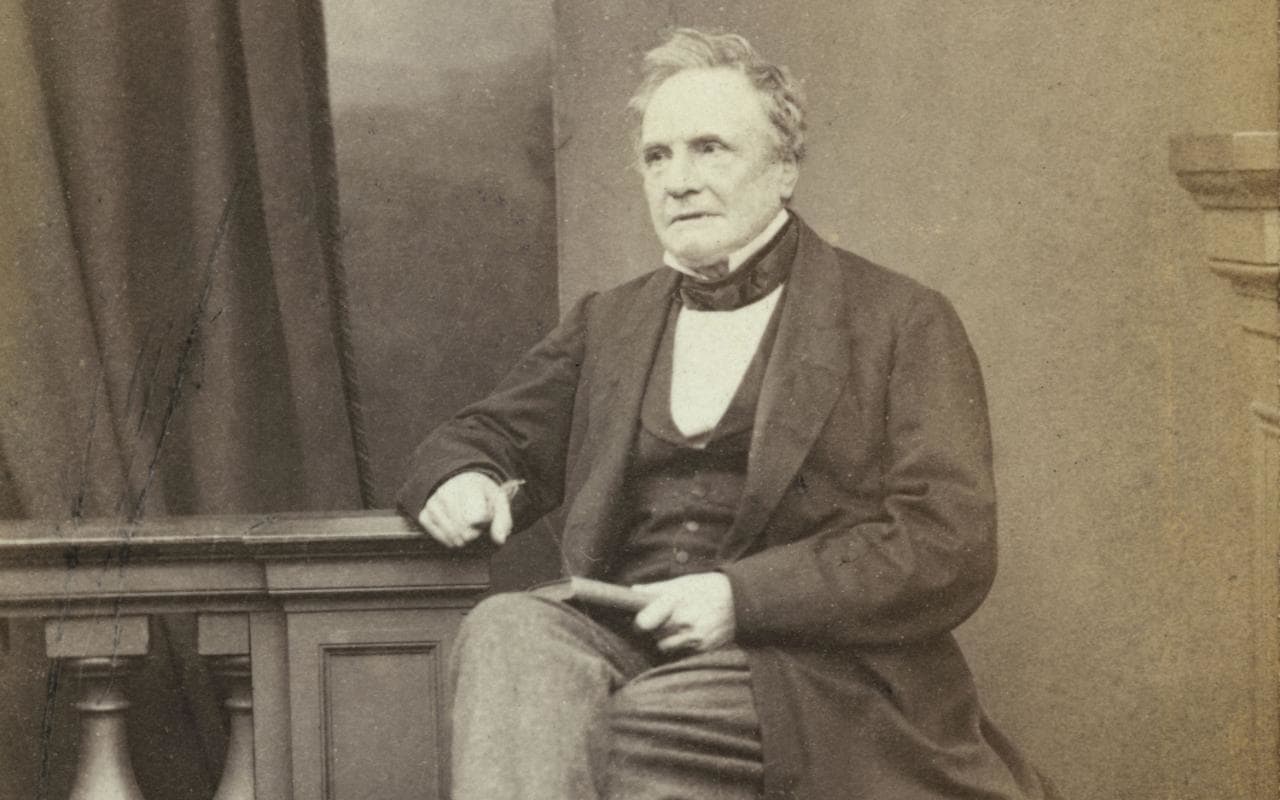 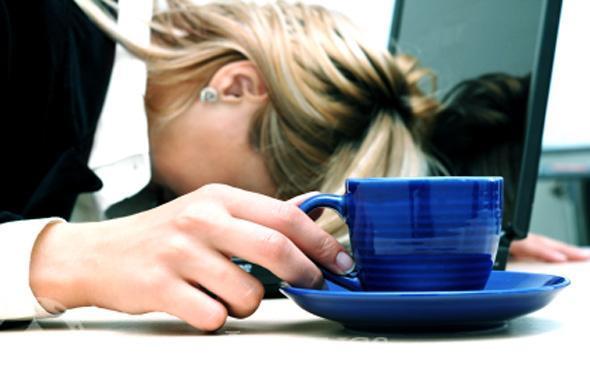 [Speaker Notes: Royal Astronomical Society
Dal 1828 al 1839 Babbage ricoprì il ruolo di professore di matematica all'Università di Cambridge, la prestigiosa cattedra che era stata in passato di Isaac Newton e che poi sarà di Stephen Hawking. 
 Nel 1864 dedicò la sua autobiografia a Vittorio Emanuele II, ormai Re d'Italia. Al volume sono allegati sia il testo originale di Luigi Menabrea in cui, per la prima volta, vengono trattati i problemi legati alla programmazione della macchina analitica, sia la sua più nota e ampliata traduzione inglese, fatta da Ada Lovelace.
Reflections on the Decline of Science in England, and some of its Causes.]
La macchina analitica di Babbage
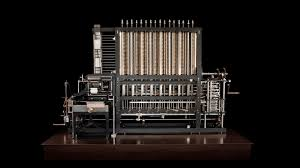 A cosa serve l’informatica
Cosa ci fate qui?
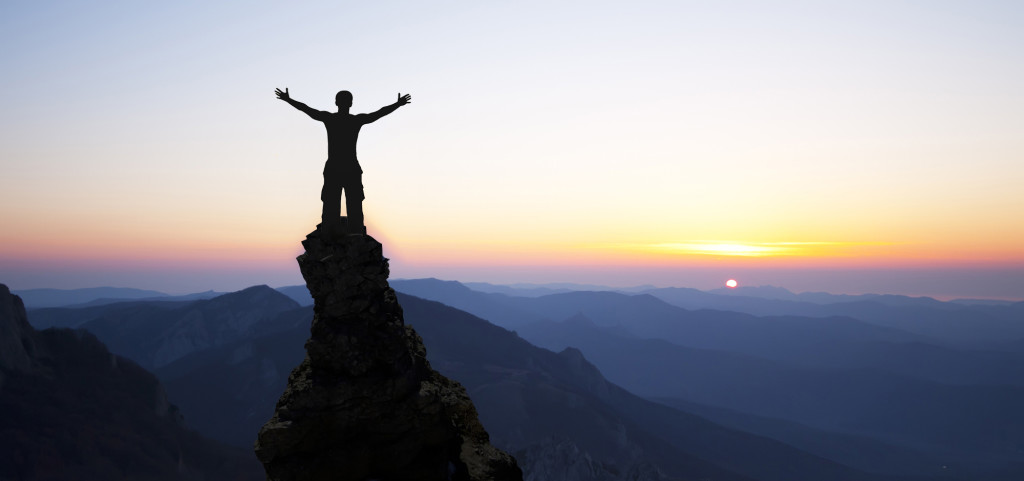 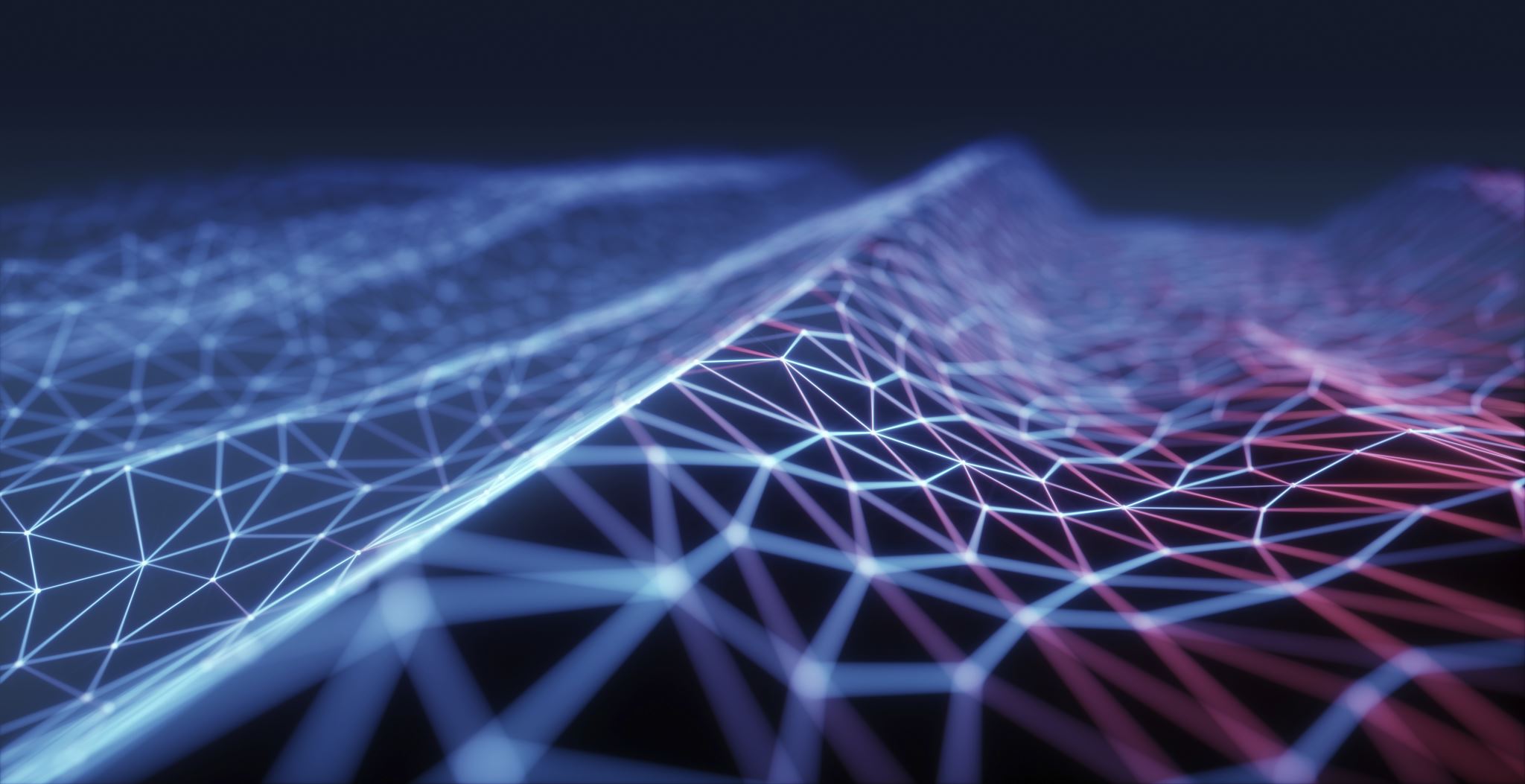 Come sarà
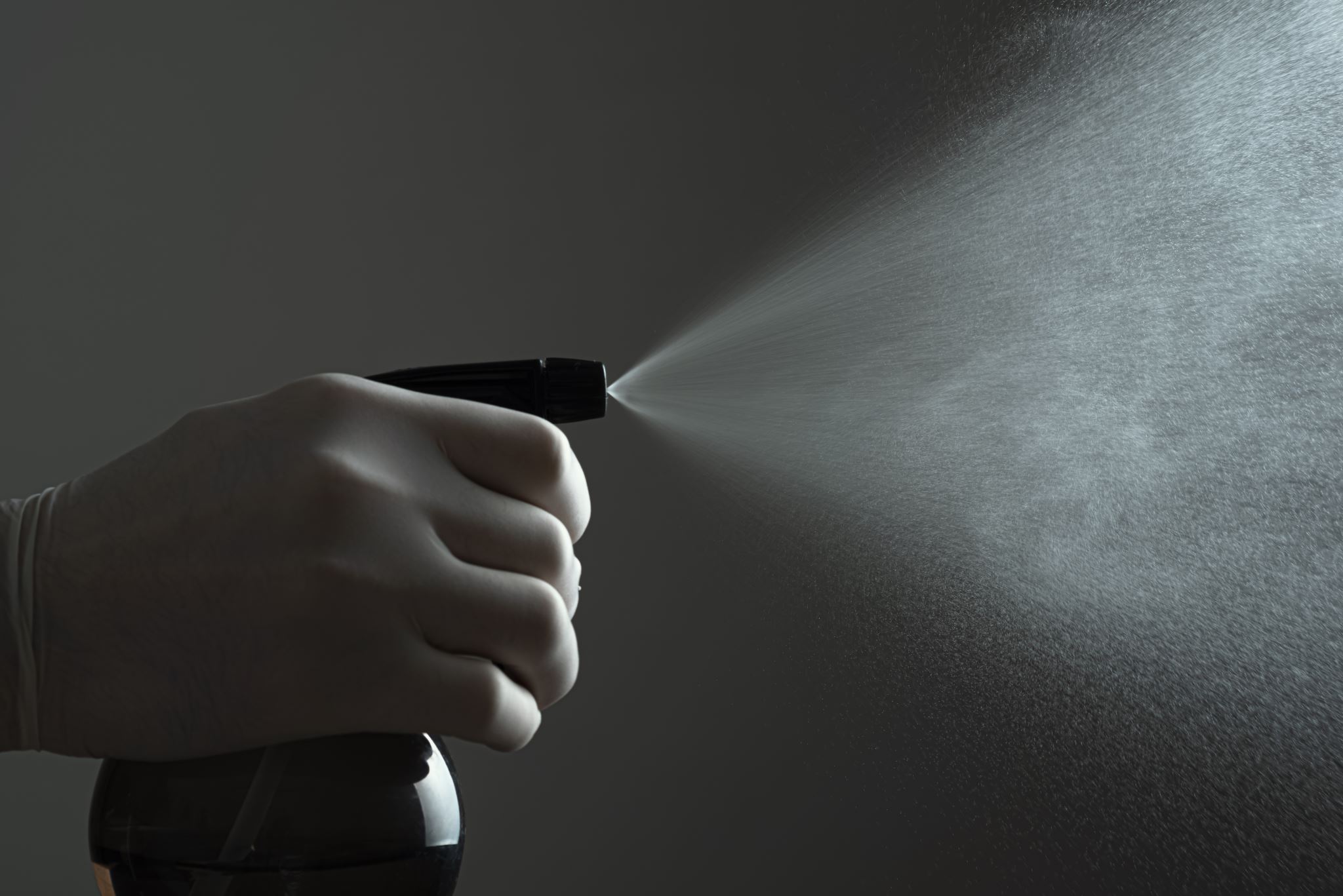 Cosa è necessario
Igiene
Metodo
Disciplina
Conoscere l’italiano
Impegno
Non fare economia col carburante, che non esiste l’impianto a gas per il cervello (credo)
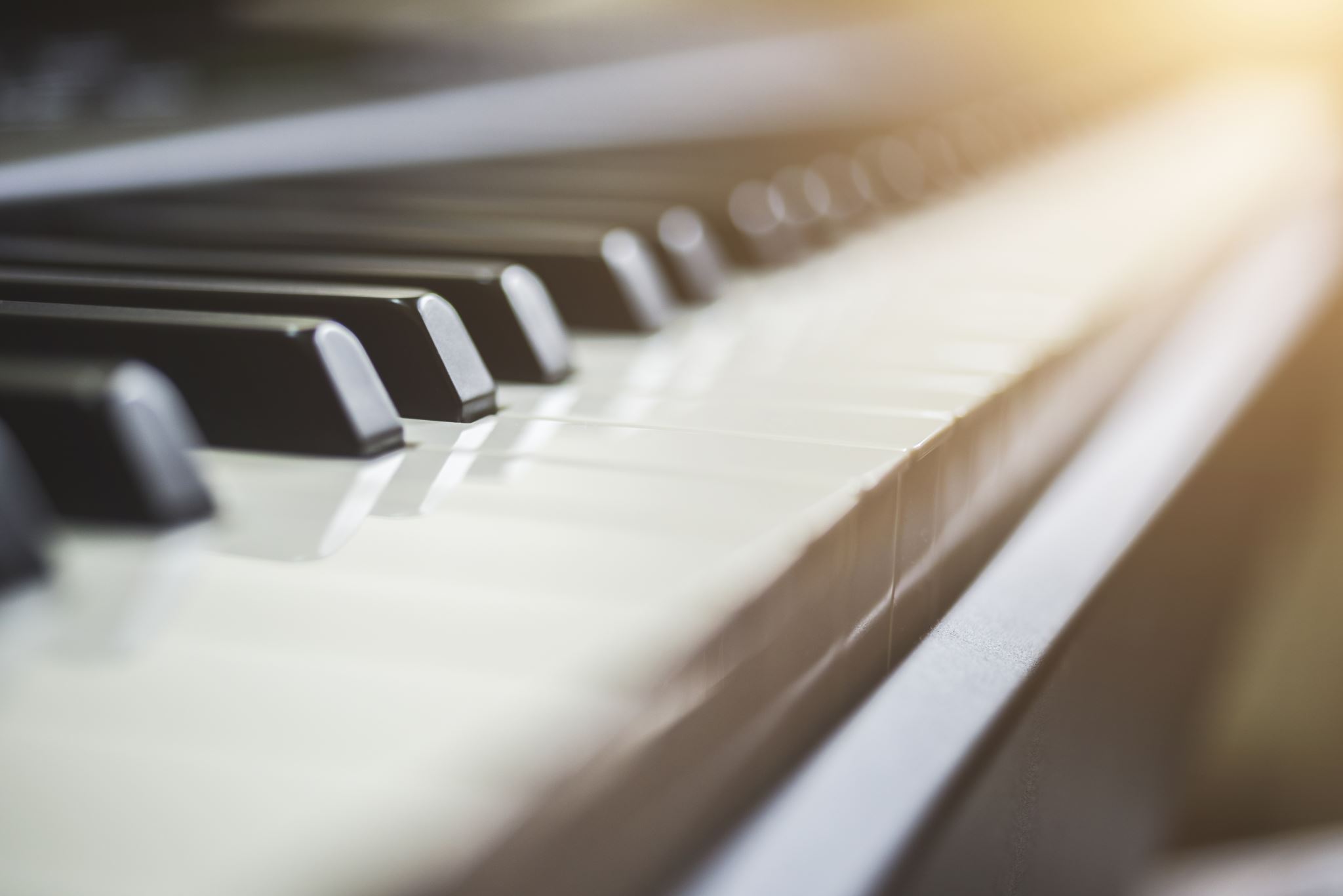 Ricevimento Studenti
Lunedì: 11:00-13:00
I piano (prima traversa a sx, prima porta a sx, quella da cui proviene di solito la musica) - Palazzo ex-poste ex-rcost
visaggio@unisannio.it, ma preferisco aaron.visaggio@gmail.com
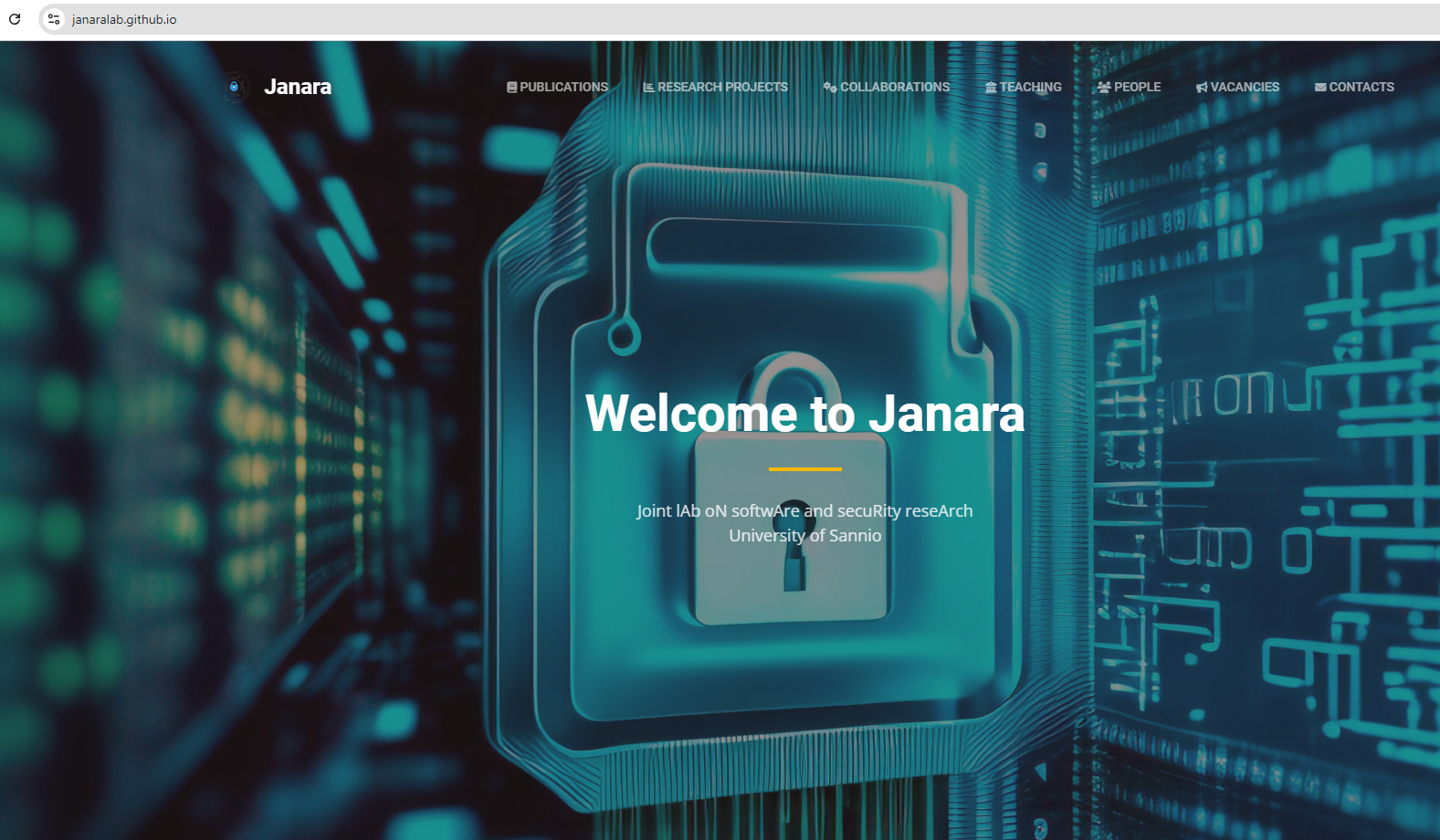 WebSite del materiale didattico
https://janaralab.github.io/
Libri di testo Consigliati…
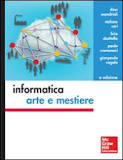 Dino Mandrioli, Gianpaolo Cugola, Licia Sbattella, Paolo Cremonesi e Stefano Ceri, Informatica: arte e mestiere, McGraw Hill, IV Edizione
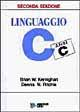 Brian Kernighan e Dennis Ritchie, Linguaggio C, Jackson Libri, 1989.
Esame
Prova Scritta
Prova Orale
Programma del corso
Concetto di algoritmo e programma
Linguaggio C
Codifica dell’informazione
Architettura del calcolatore
Elementi di sistemi operativi
ESERCITATEVI AL CALCOLATORE! LA PROGRAMMAZIONE NON SI IMPARA SULLA CARTA!
IO NON SONO UN COMPILATORE!-> SLIDE SUCCESSIVA
START
SCRIVO/CORREGGO IL PROGRAMMA
RILEGGI OUTPUT DEL COMPILATORE
COMPILA?
SI
NO
HO UNA VAGA IDEA DI COSA HO SCRITTO?
COMPRENDO GLI ERRORI?
NO
SI
SI
NO
SICURO?
SI
NO
PUOI ANDARE AL PUB
CHIEDI AL PROF.
STOP